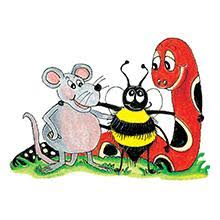 Jolly Grammar 2-1
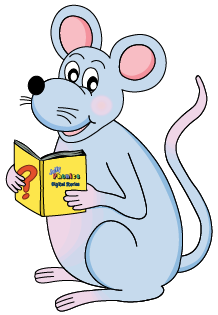 Mini Test 36
(Grammar 1)
1. zip
1. zip
2. men
1. zip
2. men
3. pond
1. zip
2. men
3. pond
4. saw
1. zip
2. men
3. pond
4. saw
5. claw
6. dawn
1. zip
2. men
3. pond
4. saw
5. claw
6. dawn
 7. prawn
1. zip
2. men
3. pond
4. saw
5. claw
6. dawn
 7. prawn
 8. mother
1. zip
2. men
3. pond
4. saw
5. claw
6. dawn
 7. prawn
 8. mother
 9. father
1. zip
2. men
3. pond
4. saw
5. claw
6. dawn
 7. prawn
 8. mother
 9. father
10. strawberry
1. zip
2. men
3. pond
4. saw
5. claw
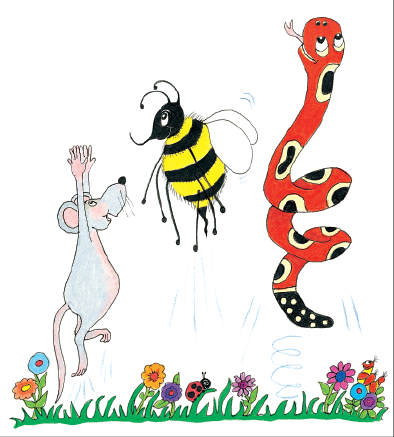 Let’s review
Alphabetical Order.
Aa Bb Cc Dd Ee

Ff Gg Hh Ii Jj Kk Ll Mm

Nn Oo Pp Qq Rr Ss

Tt Uu Vv Ww Xx Yy Zz
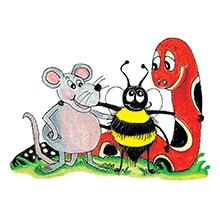 Activity page:
Alphabetical Order
D  A  B  E
D  A  B  E
A
D  A  B  E
A  B
D  A  B  E
A  B   D
D  A  B  E
A   B  D  E
M L K J
U V T W
D A B E
A B D E
N A M D
P O Z Q
J H G  I
M L K J
 J K L M
U V T W
D A B E
A B D E
N A M D
P O Z Q
J H G  I
M L K J
 J K L M
U V T W
T U V W
D A B E
A B D E
N A M D
P O Z Q
J H G  I
M L K J
 J K L M
U V T W
T U V W
D A B E
A B D E
N A M D
P O Z Q
J H G  I
G H I J
M L K J
 J K L M
U V T W
T U V W
D A B E
A B D E
N A M D
A D M N
P O Z Q
J H G  I
G H I J
M L K J
 J K L M
U V T W
T U V W
D A B E
A B D E
N A M D
A D M N
P O Z Q
O P Q Z
J H G  I
G H I J
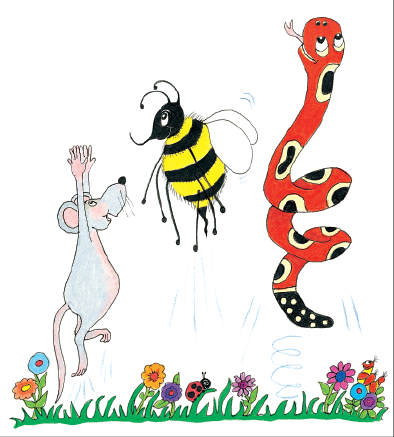 Dictionary
NOUN 	VERB		PRONOUN

ADJECTIVE		ADVERB	

PREPOSITION		CONJUNCTION
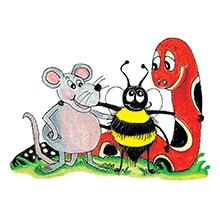 Activity page:
Dictionary
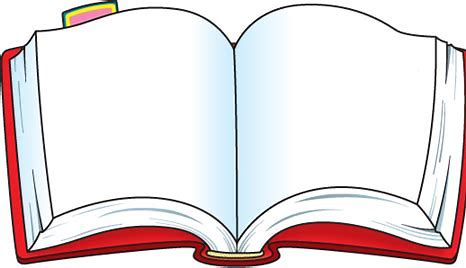 stable
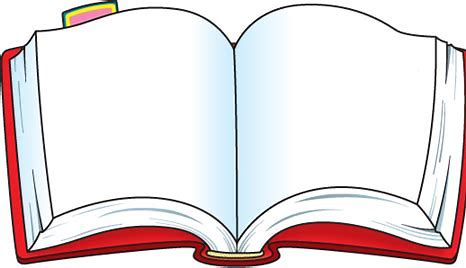 271
NOUN
stable
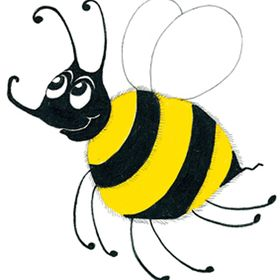 Family and Friends
aunt
 uncle		 
 nephew
 niece
 cousin  
 friend
mother  
 father          
 sister
 brother
 grandma
 grandpa
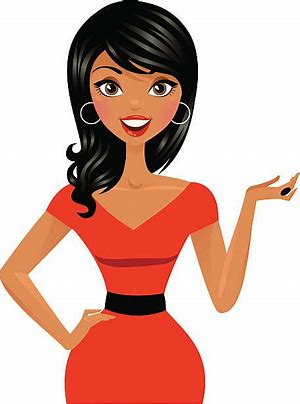 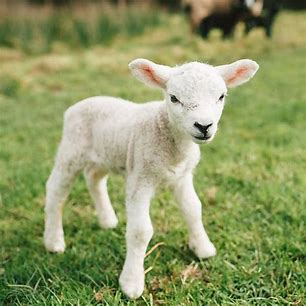 lamb
(Silent b)
crumbs
dumb
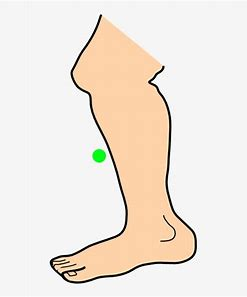 lamb
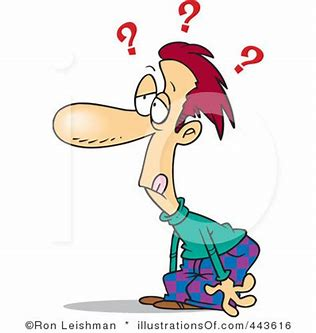 shin 
bench
lamb
comb
 thumb
 crumbs
 plumber
 climbing
 mother
father
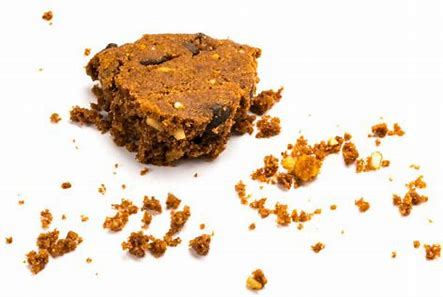 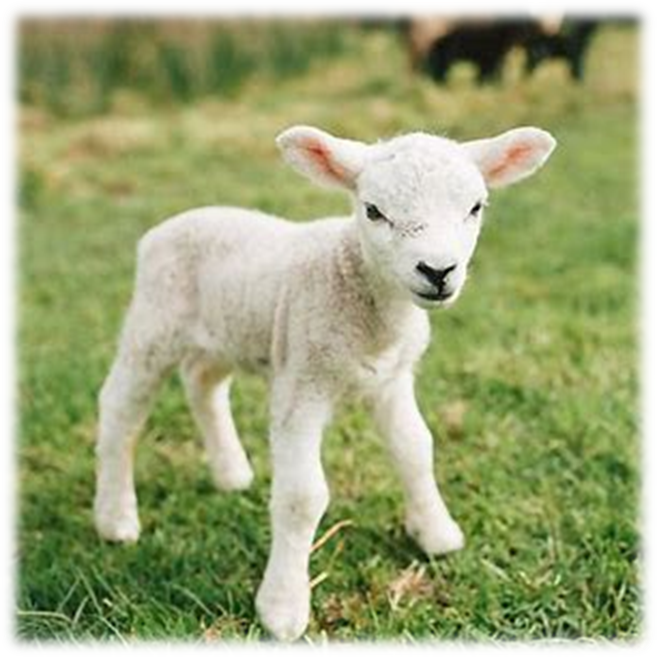 numb
plumber
comb
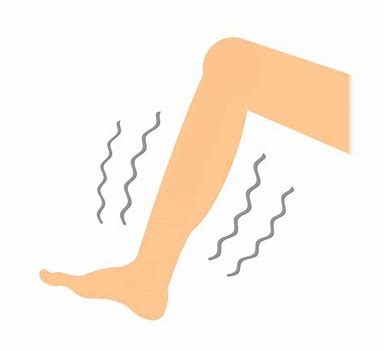 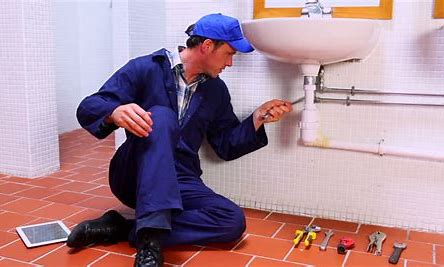 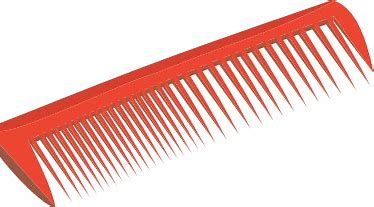 thumb
climbing
limb
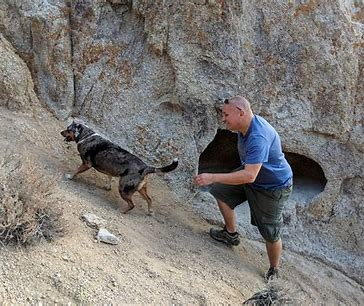 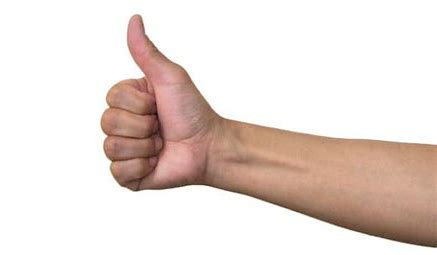 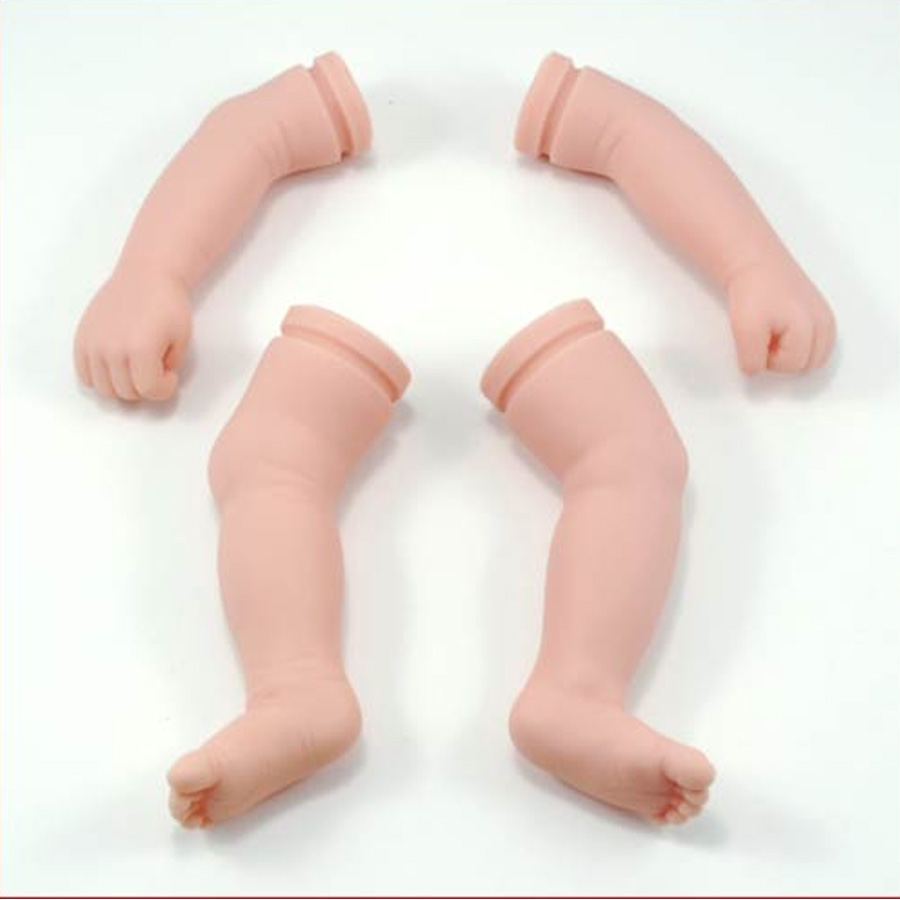 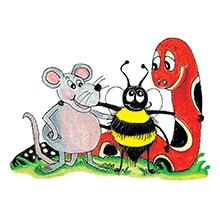 Activity page:
Silent <b>
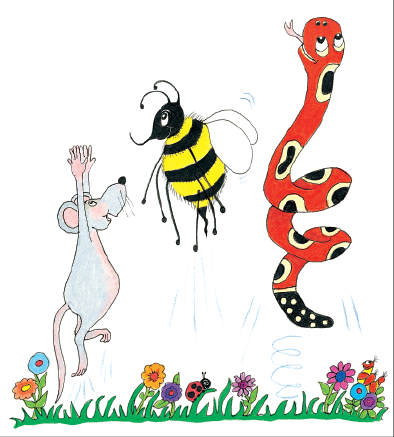 Dictation
Name:				
 
1.                 2.	                 3. 	  		                  
                           
4.	               5.	                 6.			    

7.												

         8.										

         9.
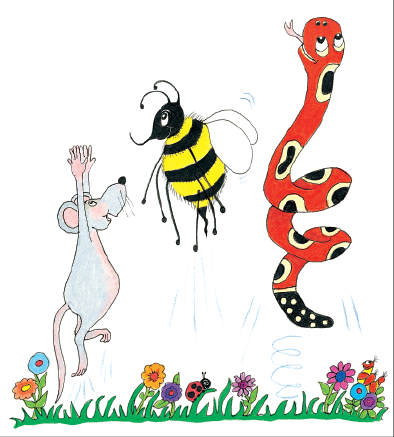 dumb
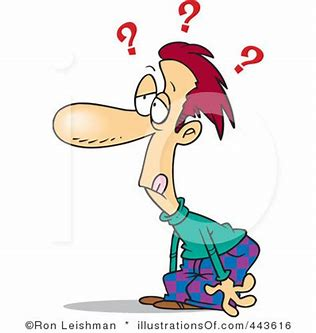 dumb    	2. numb
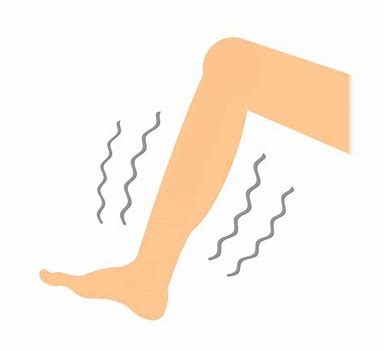 dumb    	2. numb		3. comb
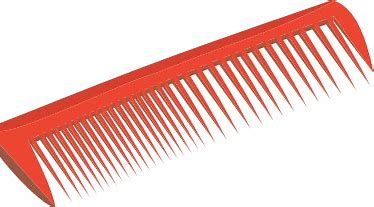 dumb    	2. numb		3. comb
4. climb
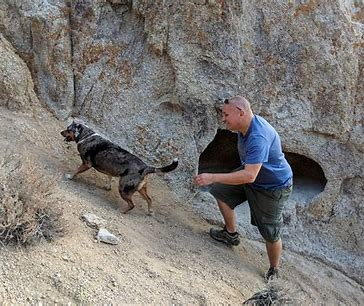 dumb    	2. numb		3. comb
4. climb		5. crumb
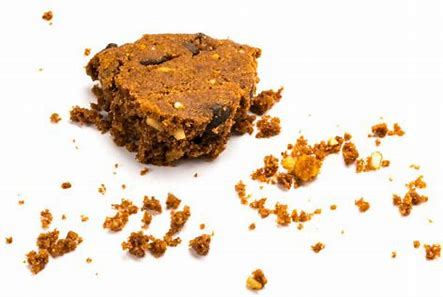 dumb    	2. numb		3. comb
4. climb		5. crumb 	6. limb
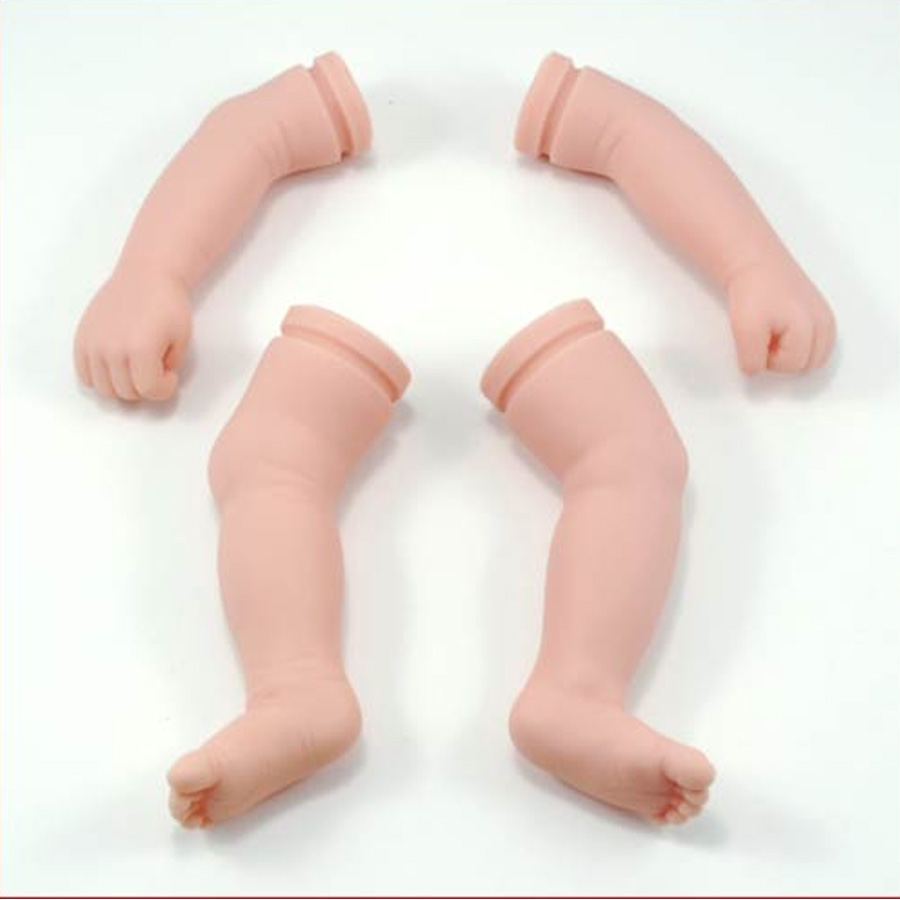 dumb    	2. numb		3. comb
4. climb		5. crumb 	6. limb

7. The plumber went to fit the sink.
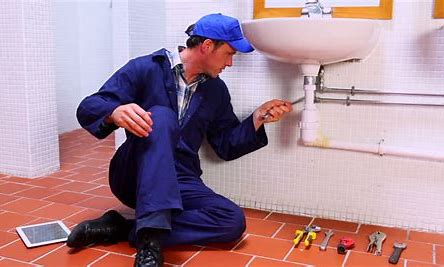 dumb    	2. numb		3. comb
4. climb		5. crumb 	6. limb

7. The plumber went to fit the sink.

8. Some crumbs fell on the carpet.
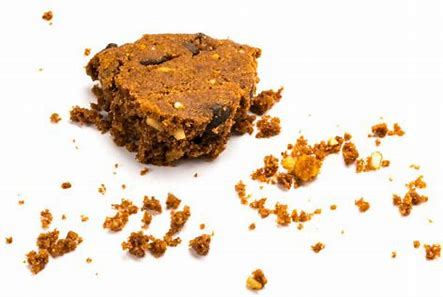 dumb    	2. numb		3. comb
4. climb		5. crumb 	6. limb

7. The plumber went to fit the sink.

8. Some crumbs fell on the carpet.

9. They climb up 
   the steep hill.
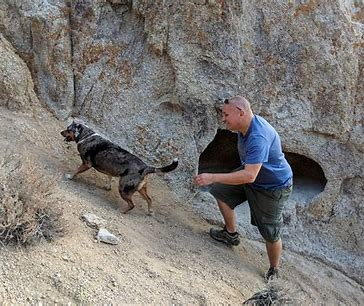 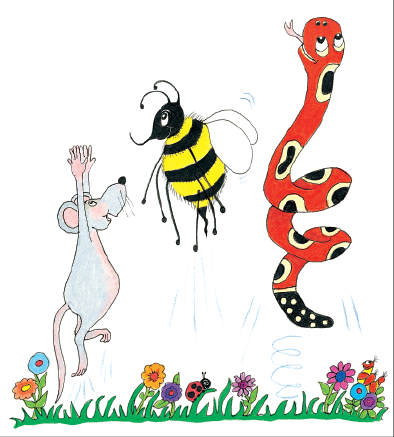 Homework
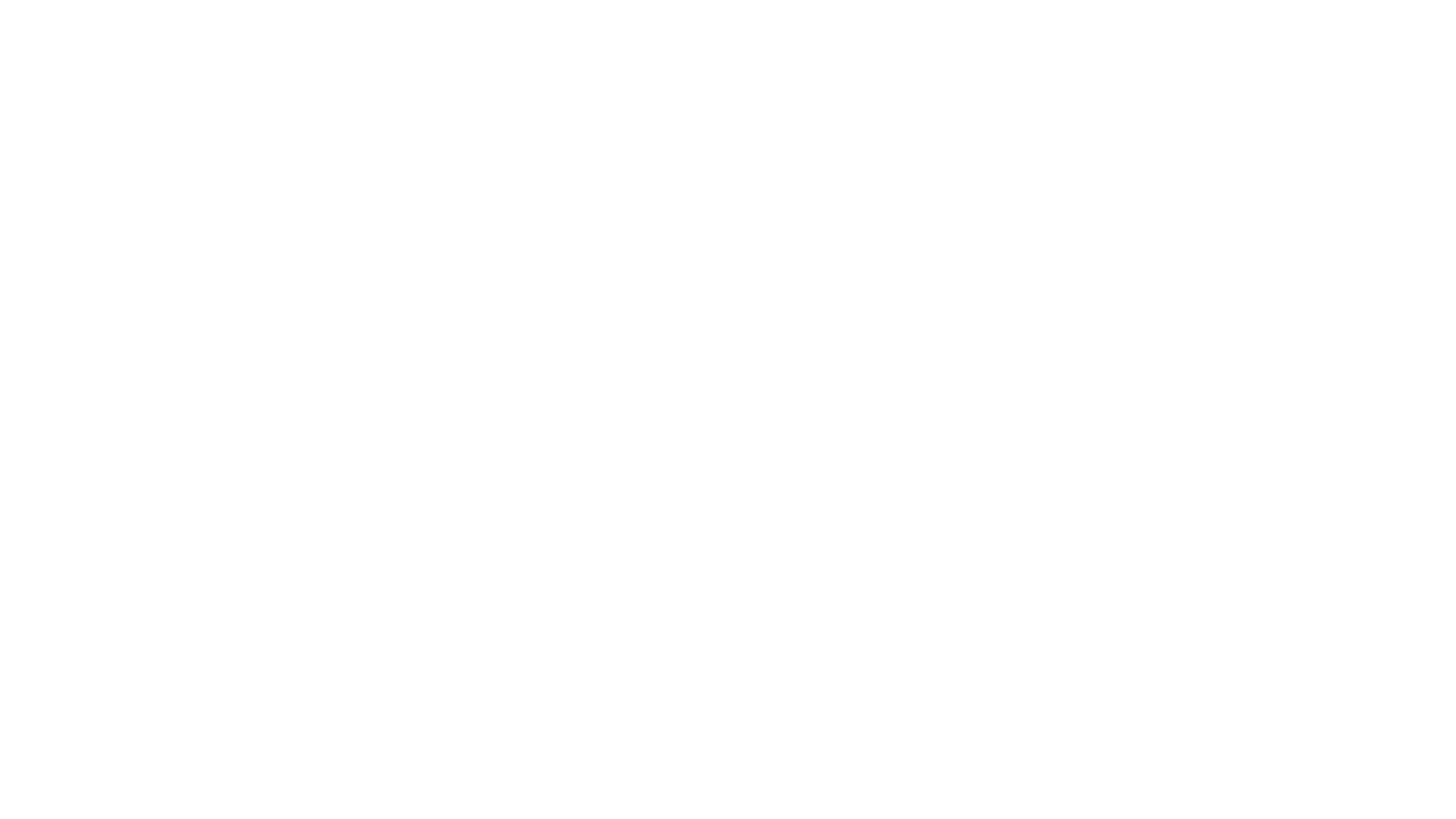 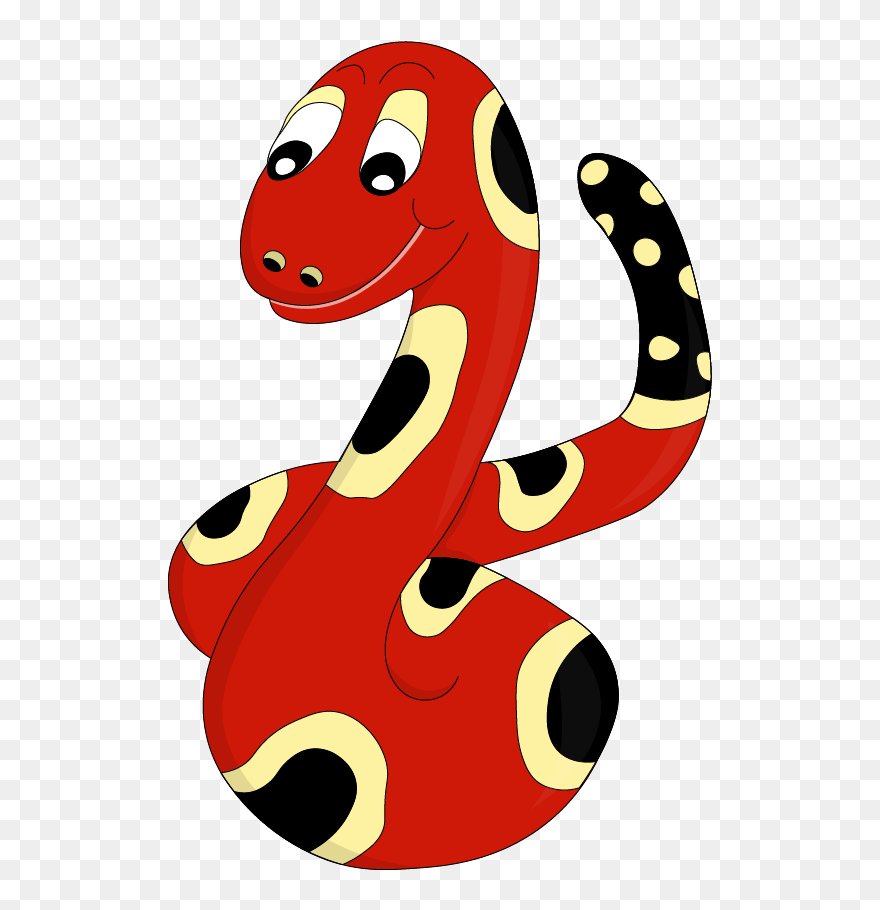 Thank you!